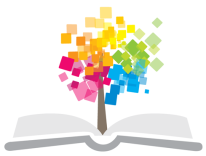 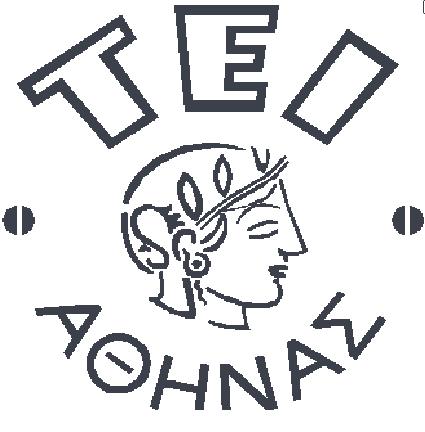 Ανοικτά Ακαδημαϊκά Μαθήματα στο ΤΕΙ Αθήνας
Γεωδαισία
Ενότητα 7: Ορισμός και υλοποίηση Γεωδαιτικού DATUM Ελληνικά γεωδαιτικά συστήματα αναφοράς

Βασίλης Δ. Ανδριτσάνος
Δρ. Αγρονόμος - Τοπογράφος Μηχανικός ΑΠΘ
Επίκουρος Καθηγητής ΤΕΙ Αθήνας
Τμήμα Πολιτικών Μηχανικών ΤΕ 
Κατεύθυνση Μηχανικών Τοπογραφίας & Γεωπληροφορικής ΤΕ
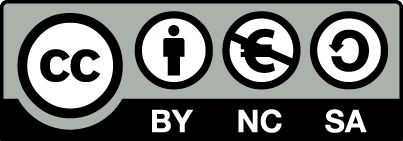 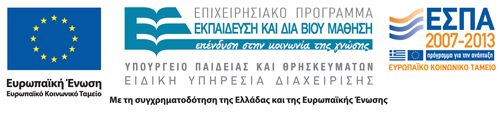 Ανάλυση Παρουσίασης
Ορισμός και υλοποίηση παγκόσμιου και εθνικού γεωδαιτικού συστήματος αναφοράς,
Κλασικοί και σύγχρονοι τρόποι υλοποίησης γεωδαιτικού συστήματος αναφοράς,
Γεωδαιτικά συστήματα αναφοράς που χρησιμοποιούνται στην Ελλάδα,
Μοντέλα μετασχηματισμού συντεταγμένων μεταξύ διαφορετικών συστημάτων αναφοράς,
Εφαρμογές και Παραδείγματα.
1
Ορισμός γεωδαιτικού datum (1 από 5)
Γεωδαισία: Σημεία ελέγχου τοπικά ή παγκόσμια για την εξυπηρέτηση πρακτικών αναγκών (προσδιορισμός θέσης, αποτυπώσεις).
Αποτύπωση της γήινης επιφανείας: κατασκευή χαρτών:
ΓΗ - ΕΛΛΕΙΨΟΕΙΔΕΣ – ΧΑΡΤΗΣ,
ΣΥΣΤΗΜΑ ΑΝΑΦΟΡΑΣ - ΕΠΙΛΟΓΗ ΕΛΛΕΙΨΟΕΙΔΟΥΣ (ΠΑΡΑΜΕΤΡΟΙ) - ΘΕΣΗ ΤΟΥ ΩΣ ΠΡΟΣ ΤΟ ΓΕΩΕΙΔΕΣ.
2
Ορισμός γεωδαιτικού datum (2 από 5)
Θέση του ελλειψοειδούς ως προς το γεωκεντρικό σύστημα αναφοράς.
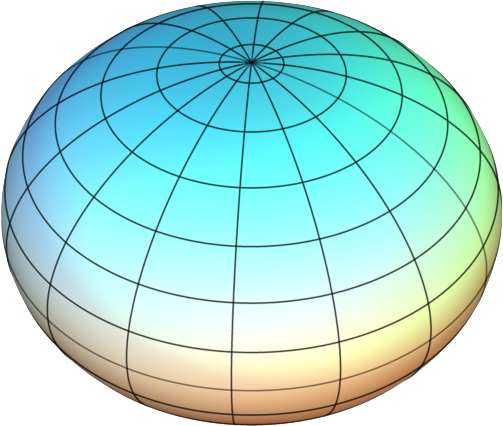 z
(x,y,z)
+
y
“OblateSpheroid”,  από Sam Derbyshireavailable διαθέσιμο με άδεια  CC BY-SA 3.0
x
Βασίλης Ανδριτσάνος
3
Ορισμός γεωδαιτικού datum (3 από 5)
Επιλογή του ελλειψοειδούς,
Ορισμός γεωκεντρικού συστήματος αναφοράς,
Θέση του καρτεσιανού συστήματος του ελλειψοειδούς ως προς το γεωκεντρικό σύστημα αναφοράς - Μετάθεση (τρεις συνιστώσες) και στροφή (τρεις γωνίες στροφής),
Γενική περίπτωση: για τον ορισμό της θέσης του ελλειψοειδούς ως προς το γεώκεντρο χρειάζονται 8 παράμετροι (3 μετάθεσης, 3 στροφής και 2 για τον ορισμό του ελλειψοειδούς),
Λόγοι απλότητας: Παραλληλία συστημάτων (5 παράμετροι).
4
Ορισμός γεωδαιτικού datum (4 από 5)
Δύο διαφορετικοί τρόποι ορισμού ενός γεωδαιτικού datum.
 Ορισμός ως ένα επίγειο καρτεσιανό σύστημα συντεταγμένων  (reference system) σταθερό ως προς τη Γη. Συμβάσεις, μοντέλα (ITRS),
Ορισμός ως ένα επίγειο πλαίσιο αναφοράς (reference frame): σημεία ελέγχου με σταθερές συντεταγμένες (ή ταχύτητες μετακίνησης): Ρεαλιστικότερος ορισμός: η χρήση των συντεταγμένων παρέχουν πρόσβαση στο σύστημα αναφοράς (ITRF).
Διαφορά: στην πρώτη περίπτωση μεταβολή των συντεταγμένων των σημείων ελέγχου δεν μεταβάλλουν το σύστημα αναφοράς.
5
Ορισμός γεωδαιτικού datum (5 από 5)
Δυασμός της Κλασσικής Γεωδαισίας.
Γεωδαιτικό datum: οριζόντιος προσδιορισμός θέσης (οριζόντιο γεωδαιτικό datum).
Κατακόρυφο ή υψομετρικό datum: υψομετρικός έλεγχος, ορισμός από την επιφάνεια του γεωειδούς.
Σύγχρονα datums: δορυφορικές τεχνικές και βελτιωμένα μοντέλα βαρύτητας: ενοποίηση γεωδαιτικών συστημάτων αναφοράς. 
Μελλοντική πρόκληση: ενοποιημένο τριδιάστατο παγκόσμιο σύστημα αναφοράς .
6
Υλοποίηση Γεωδαιτικού Datum
Τρεις τρόποι υλοποίησης ανάλογα με τις βασικές επιλογές
Προσδιορισμός γεωκεντρικών συντεταγμένων των σημείων ελέγχου: διαστημικές μέθοδοι. Ίδρυση ενός παγκόσμιου πλαισίου αναφοράς (WGS84, ITRFyy),
Προσδιορισμός της σχέσης του συστήματος του ελλειψοειδούς αναφοράς ως προς ένα συμβατικό σταθερό γεωκεντρικό σύστημα: NAD83, ΕΓΣΑ87(;),
Κλασικός αστρογεωδαιτικός προσδιορισμός:  τρόπος ίδρυσης των γεωδαιτικών datum τον 20ο αιώνα.(ED50, NAD27, GR-DATUM).
ΑΠΟ ΚΛΑΣΙΚΑ ΔΙΚΤΥΑ ΣΕ ΜΟΝΤΕΡΝΑ
ΜΕΤΑΣΧΗΜΑΤΙΣΜΟΙ
7
Ίδρυση Τοπικού Γεωδαιτικού Datum (1 από 2)
8
Ίδρυση Τοπικού Γεωδαιτικού Datum (2 από 2)
ΦΑΣΗ 2η:
α) Σχεδιασμός και μέτρηση του βασικού τριγωνομετρικού δικτύου (Εθνικό δίκτυο Α' τάξης - αποστάσεις μερικών δεκάδων χιλιομέτρων),
β) Παρατηρήσεις: Οριζόντιες γωνίες και διευθύνσεις, ζενίθειες γωνίες (αναγωγές), αποστάσεις και αστρονομικά αζιμούθια,
γ) Πρώτη επίλυση δικτύου: Γνωστές συντεταγμένες (αφετηρία του τριγωνισμού π.χ., σημείο D). Παρατηρήσεις χωρίς αναγωγές (άγνωστες οι αποχές και οι αποκλίσεις της κατακορύφου)
Πρώτη προσεγγιστική λύση
δ) φ,λ στις κορυφές του δικτύου
πρώτος υπολογισμός
γεωειδούς και αποκλίσεων
αναγωγές παρατηρήσεων
ε) Επόμενες λύσεις και επαναληπτική διαδικασία.
9
Ελληνικά Γεωδαιτικά Datum (1 από 4)
Α. Παλιό ελληνικό datum (“παλιό Bessel”)
Πρώτο γεωδαιτικό datum στην Ελλάδα.
Χρησιμοποιήθηκε μέχρι και τη δεκαετία του 1990 με τα προβολικά συστήματα της Hatt και TM3.
Μεγάλος όγκος δεδομένων.
Μας απασχολεί ακόμη και σήμερα σε μετασχηματισμούς παλαιών και νέων πληροφοριών.
Θεμελιώδες σημείο: βάθρο Αστεροσκοπείου Αθηνών.
Αφετηρία τριγωνισμού Α' τάξης: τριγωνομετρικό ΚΤΥΠΑΣ.
10
Ελληνικά Γεωδαιτικά Datum (2 από 4)
Α. Παλιό ελληνικό datum (“παλιό Bessel”)
Τιμή θεμελιώδους σημείου ως προς Greenwich
λ = 23°42' 58''.815
Μειονέκτημα: Πολλές επαναλύσεις, καταστροφές και μετακινήσεις αρχικών τριγωνομετρικών --> δεν παρουσίαζει ενιαία ακρίβεια: ουσιαστικά πρόκειται για “πολλά διαφορετικά τοπικά πλαίσια αναφοράς”.
Νέα προσπάθεια (1980): “νέο Bessel”: δεν εφαρμόστηκε ποτέ στην πράξη.
11
Ελληνικά Γεωδαιτικά Datum (3 από 4)
Β. Νέο ελληνικό datum του 1987 (ΕΓΣΑ87)
Συνδυασμός κλασικών και δορυφορικών μετρήσεων.
Τοπικό πλαίσιο αναφοράς.
Επιλογή ελλειψοειδούς: GRS80 παράλληλα προσανατολισμένο προς το παγκόσμιο γεωκεντρικό σύστημα BTS87: ικανοποιητική προσαρμογή στο γεωειδές για την Ελλάδα.
Θεμελιώδες σημείο: το CP (Central Pillar) στο δορυφορικό σταθμό στο Διόνυσο με γνωστές γεωκεντρικές συντεταγμένες στο BTS87.
12
Ελληνικά Γεωδαιτικά Datum (4 από 4)
Β. Νέο ελληνικό datum του 1987 (ΕΓΣΑ87)
Είναι το ισχύον σύστημα αναφοράς του ΟΚΧΕ. Το Κτηματολόγιο αναφέρεται στο ΕΓΣΑ87.
ΟΚΧΕ: συντελεστές μετασχηματισμού μεταξύ παλαιού και νέου ελληνικού datum (ακρίβειες 5 - 10 m).
Χρησιμοποιείται το προβολικό σύστημα της ΤΜ87.
ΕΓΣΑ87 - WGS84: συνιστώσες παράλληλης μετάθεσης με ακρίβεια μέτρου!!
13
Μετασχηματισμός Ομοιότητας (1 από 5)
Συντεταγμένες από το ένα σύστημα στο άλλο, π.χ., από το παλαιό ελληνικό datum στο ΕΓΣΑ87.
Δίνονται παράμετροι μετάθεσης ΔΧ, ΔΥ, ΔΖ με ακρίβεια 5 με 10 μέτρα.
Για τις υψηλές τοπογραφικές απαιτήσεις αναγκαίος είναι ένας μετασχηματισμός σε γνωστά σημεία.
14
Μετασχηματισμός Ομοιότητας (2 από 5)
15
Μετασχηματισμός Ομοιότητας (3 από 5)
16
Μετασχηματισμός Ομοιότητας (4 από 5)
17
Μετασχηματισμός Ομοιότητας (5 από 5)
18
Περίληψη - Συμπεράσματα
Ορισμός και υλοποίηση γεωδαιτικού datum,
 Διαδικασία ίδρυσης τοπικού γεωδαιτικού datum,
  Ελληνικά Γεωδαιτικά Datum,
  Μοντέλο μετασχηματισμού ομοιότητας.
19
Τέλος Ενότητας
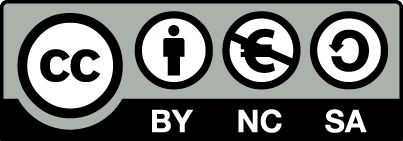 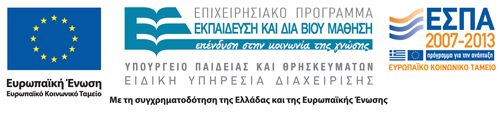 Σημειώματα
Σημείωμα Αναφοράς
Copyright Τεχνολογικό Εκπαιδευτικό Ίδρυμα Αθήνας, Βασίλης Δ. Ανδριτσάνος
2014. Βασίλης Δ. Ανδριτσάνος. «Γεωδαισία. Ενότητα 7: Ορισμός και υλοποίηση Γεωδαιτικού DATUM. Ελληνικά γεωδαιτικά συστήματα αναφοράς
». Έκδοση: 1.0. Αθήνα 2014. Διαθέσιμο από τη δικτυακή διεύθυνση: ocp.teiath.gr.
Σημείωμα Αδειοδότησης
Το παρόν υλικό διατίθεται με τους όρους της άδειας χρήσης Creative Commons Αναφορά, Μη Εμπορική Χρήση Παρόμοια Διανομή 4.0 [1] ή μεταγενέστερη, Διεθνής Έκδοση.   Εξαιρούνται τα αυτοτελή έργα τρίτων π.χ. φωτογραφίες, διαγράμματα κ.λ.π., τα οποία εμπεριέχονται σε αυτό. Οι όροι χρήσης των έργων τρίτων επεξηγούνται στη διαφάνεια  «Επεξήγηση όρων χρήσης έργων τρίτων». 
Τα έργα για τα οποία έχει ζητηθεί άδεια  αναφέρονται στο «Σημείωμα  Χρήσης Έργων Τρίτων».
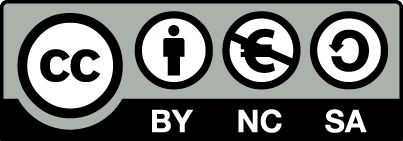 [1] http://creativecommons.org/licenses/by-nc-sa/4.0/ 
Ως Μη Εμπορική ορίζεται η χρήση:
που δεν περιλαμβάνει άμεσο ή έμμεσο οικονομικό όφελος από την χρήση του έργου, για το διανομέα του έργου και αδειοδόχο
που δεν περιλαμβάνει οικονομική συναλλαγή ως προϋπόθεση για τη χρήση ή πρόσβαση στο έργο
που δεν προσπορίζει στο διανομέα του έργου και αδειοδόχο έμμεσο οικονομικό όφελος (π.χ. διαφημίσεις) από την προβολή του έργου σε διαδικτυακό τόπο
Ο δικαιούχος μπορεί να παρέχει στον αδειοδόχο ξεχωριστή άδεια να χρησιμοποιεί το έργο για εμπορική χρήση, εφόσον αυτό του ζητηθεί.
Επεξήγηση όρων χρήσης έργων τρίτων
Δεν επιτρέπεται η επαναχρησιμοποίηση του έργου, παρά μόνο εάν ζητηθεί εκ νέου άδεια από το δημιουργό.
©
διαθέσιμο με άδεια CC-BY
Επιτρέπεται η επαναχρησιμοποίηση του έργου και η δημιουργία παραγώγων αυτού με απλή αναφορά του δημιουργού.
διαθέσιμο με άδεια CC-BY-SA
Επιτρέπεται η επαναχρησιμοποίηση του έργου με αναφορά του δημιουργού, και διάθεση του έργου ή του παράγωγου αυτού με την ίδια άδεια.
διαθέσιμο με άδεια CC-BY-ND
Επιτρέπεται η επαναχρησιμοποίηση του έργου με αναφορά του δημιουργού. 
Δεν επιτρέπεται η δημιουργία παραγώγων του έργου.
διαθέσιμο με άδεια CC-BY-NC
Επιτρέπεται η επαναχρησιμοποίηση του έργου με αναφορά του δημιουργού. 
Δεν επιτρέπεται η εμπορική χρήση του έργου.
Επιτρέπεται η επαναχρησιμοποίηση του έργου με αναφορά του δημιουργού
και διάθεση του έργου ή του παράγωγου αυτού με την ίδια άδεια.
Δεν επιτρέπεται η εμπορική χρήση του έργου.
διαθέσιμο με άδεια CC-BY-NC-SA
διαθέσιμο με άδεια CC-BY-NC-ND
Επιτρέπεται η επαναχρησιμοποίηση του έργου με αναφορά του δημιουργού.
Δεν επιτρέπεται η εμπορική χρήση του έργου και η δημιουργία παραγώγων του.
διαθέσιμο με άδεια 
CC0 Public Domain
Επιτρέπεται η επαναχρησιμοποίηση του έργου, η δημιουργία παραγώγων αυτού και η εμπορική του χρήση, χωρίς αναφορά του δημιουργού.
Επιτρέπεται η επαναχρησιμοποίηση του έργου, η δημιουργία παραγώγων αυτού και η εμπορική του χρήση, χωρίς αναφορά του δημιουργού.
διαθέσιμο ως κοινό κτήμα
χωρίς σήμανση
Συνήθως δεν επιτρέπεται η επαναχρησιμοποίηση του έργου.
24
Διατήρηση Σημειωμάτων
Οποιαδήποτε αναπαραγωγή ή διασκευή του υλικού θα πρέπει να συμπεριλαμβάνει:
το Σημείωμα Αναφοράς
το Σημείωμα Αδειοδότησης
τη δήλωση Διατήρησης Σημειωμάτων
το Σημείωμα Χρήσης Έργων Τρίτων (εφόσον υπάρχει)
μαζί με τους συνοδευόμενους υπερσυνδέσμους.
Χρηματοδότηση
Το παρόν εκπαιδευτικό υλικό έχει αναπτυχθεί στo πλαίσιo του εκπαιδευτικού έργου του διδάσκοντα.
Το έργο «Ανοικτά Ακαδημαϊκά Μαθήματα στο ΤΕΙ Αθήνας» έχει χρηματοδοτήσει μόνο την αναδιαμόρφωση του εκπαιδευτικού υλικού. 
Το έργο υλοποιείται στο πλαίσιο του Επιχειρησιακού Προγράμματος «Εκπαίδευση και Δια Βίου Μάθηση» και συγχρηματοδοτείται από την Ευρωπαϊκή Ένωση (Ευρωπαϊκό Κοινωνικό Ταμείο) και από εθνικούς πόρους.
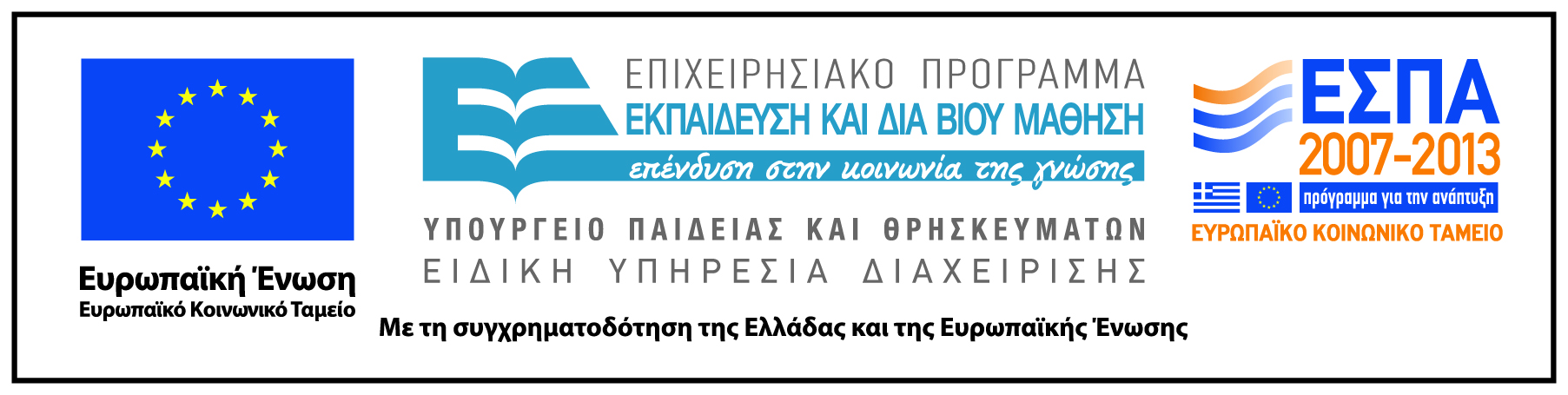